Klimawandel, CO2, Energie, Zukunftsaussichten
Wissenschaftliche Fakten zu den Themen Klima, CO2, Energiegewinnung und ZukunftsaussichtenTeil 1, 	Klima, Klimawandel, Pegelstände , CO2Teil 2, 	Sonnenzyklen, Wind- und Solarkraft, 	Strompreise
Teil 3, 	Preisentwicklung Fossile Brennstoffe, Wirtschaftliche 	Entwicklung Deutschland/Schweiz/Süd-Australien
Wie wird ein «Klima» definiert?
Klima ist der mittlere Zustand der Atmosphäre in einem bestimmten Gebiet über einen längeren Zeitraum. 
Als Zeitspanne empfiehlt die Weltorganisation für Meteorologie (WMO – World Meteorological Organization) mindestens 30 Jahre, aber auch Betrachtungen über längere Zeiträume wie Jahrhunderte und Jahrtausende sind bei der Erforschung des Klimas gebräuchlich. 
Das Klima wird durch statistische Eigenschaften der Atmosphäre charakterisiert, wie Mittelwerte, Häufigkeiten, Andauerverhalten und Extremwerte meteorologischer Größen.
Was ist unter Klimawandel zu verstehen?
Ein Klimawandel liegt dann vor, wenn sich die Durchschnittswerte und die Schwankungsbreite der Größen – Temperatur, Niederschlag, Wind statistisch nachweisbar und dauerhaft ändern. Also ein Wechsel in ein neues Klima festgestellt werden kann, bei dem das Alte über mehrere Millionen Jahre nicht zurück kehrt.
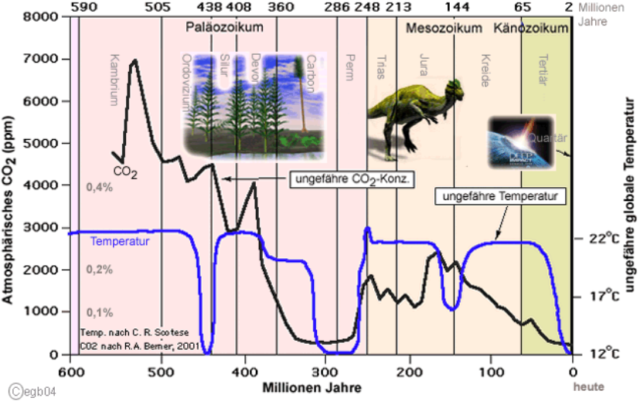 Klimadaten aus dem Wostok-Eisbohrkern
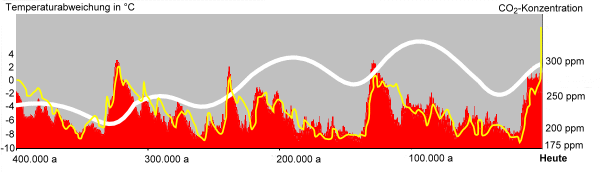 Temperaturverlauf (rot) und Kohlendioxid-Gehalt (gelb) der Atmosphäre in den letzten 400.000 Jahren. Weiß dargestellt: Veränderungen der Exzentrizität der Erdumlaufbahn. Quelle der Wostok-Daten des «National Centers for Environmental Information» NOAA.
Quelle: https://www.ncdc.noaa.gov/data-access/paleoclimatology-data/datasets/ice-coreErdumlaufbahn:Perihel:		147 Millionen Km	EliptischAphel:		152 Millionen Km	Kreisförmig
IPCC  Hockeystick (Erfunden von Michael Mann 2001)
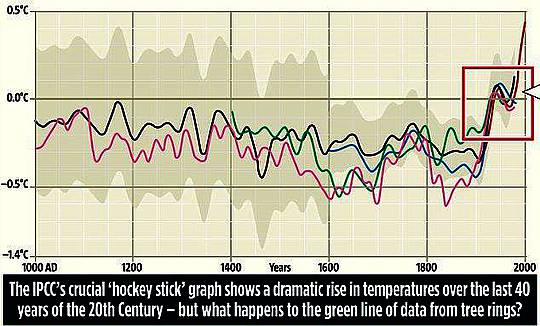 Einer der bedeutendsten Anklagen gegen Mann – nämlich die „Verstümmelung“ der Briffa-Rekonstruktion im AR 3 – wurde kürzlich von Judith Curry behandelt, die auch über die Anhörung vor dem Kongress und den Vorfall mit John Christy berichtet hatte, der ein Leitautor des gleichen Kapitels in diesem Bericht war und dessen Aussagen hierzu sowohl aus erster Hand stammten als auch heftig waren.
Christy hat folgendes verdammendes Urteil  über Manns Verhalten als Leitautor des 3. IPCC-Berichtes abgegeben:
Schaut man auf den Hockeyschläger im IPCC-Bericht des Jahres 2001, zeigen die Beweise meiner Ansicht nach jetzt, dass ein IPCC-Leitautor zusammen mit einer kleinen Gefolgschaft von Wissenschaftlern die Temperaturaufzeichnungen der letzten 1000 Jahre falsch dargestellt hatte, indem er sein eigenes Ergebnis als das Bestmögliche dargestellt hat, (b) indem er Studien mit seinen Erkenntnissen widersprechenden Ergebnissen beiseite geschoben hat und (c) indem er Ergebnisse von Anderen verstümmelt hat, um widersprechende Daten zu entfernen. Auch hat er jeden ernsthaften Versuch unterbunden, die wirklichen Unsicherheiten dieser Daten 
zu bestimmen.
Manipulationen aufgedeckt
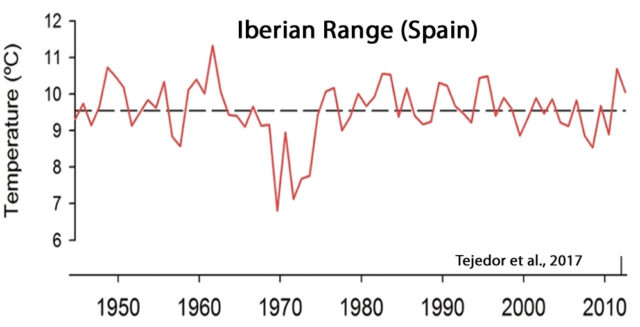 Begutachtete wissenschaftliche
Studien 2016/2017:
2016 		         602017 bis Februar 2017    31
Davon 2 GraphikenJa, einige Regionen der Erde haben sich 
während der letzten Jahrzehnte erwärmt 
bis zu einem gewissen Punkt. In einigen 
Regionen ist es gleichzeitig kälter 
geworden. Und in vielen Gebieten gab 
es überhaupt keine signifikanten 
Änderungen oder Trends relativ zu den 
letzten hunderttausenden von Jahren. 
Mit anderen Worten, es gibt nichts, was 
es historisch noch nie gegeben hat oder 
was bemerkenswert ist hinsichtlich des 
derzeitigen Klimas, wenn man es durch 
die Brille der natürlichen Variabilität 
betrachtet.
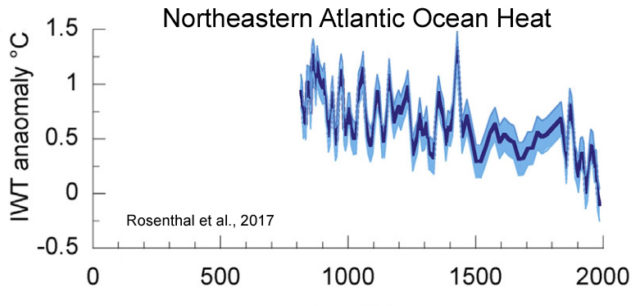 Quellenangaben
IPCC (Intergovernmental Panel on Climate Change) gegründet 1988

Wissenschaftliche Studien zerschlagen die Hockeyschläger-Graphik und Erwärmungs-Behauptungen im globalen Massstab

Wissenschaftler weisen Datenmanipulation nach

Examining the Process concerning Climate change Assessments (John R. Christy, Universität of Alabama)

08.2009  Offener Brief an Angela Merkel, Unterzeichnet von 63 deutschen WissenschaftlernDie fatalen Folgen der Energiewende, Prof. Dr. Sigurd Schulien (Physiker und Hochschullehrer, Wiesbaden)
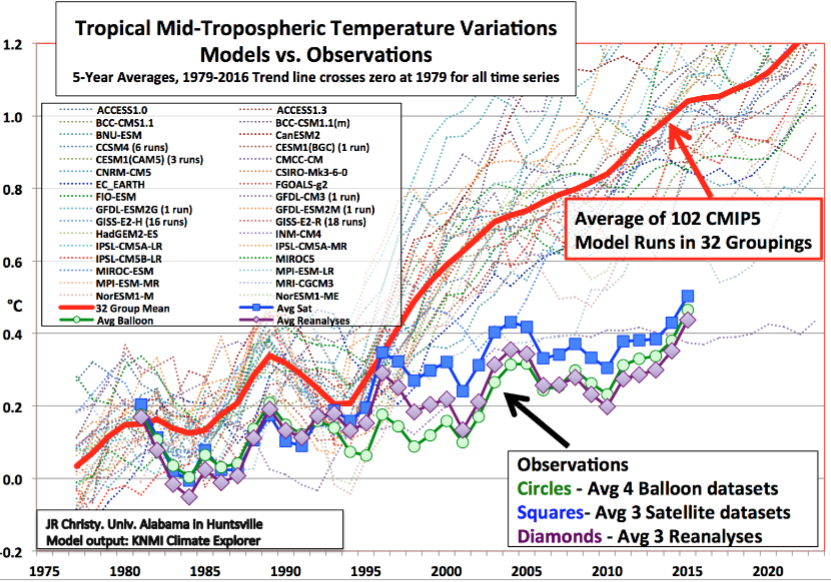 Prof. Dr. J.R. Christy 29 Mar 2017, House Committee on Science, Space and TechnologyUniversity of Alabama, Huntsville USA,  Quelle: ttp://www.nsstc.uah.edu/users/john.christy/docs/ChristyJR_Written_170329.pdf
NASA GHRC Satellitendaten
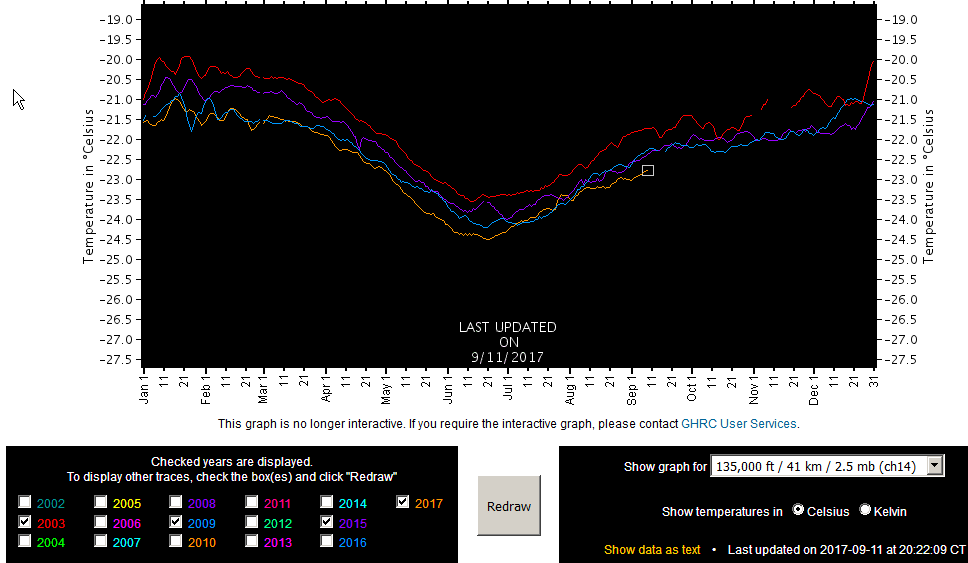 Global Hydrology Resource Center
Arktis
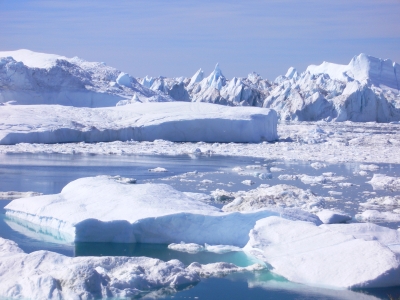 Seit Ende der Siebziger Jahre, zu Beginn der Satelliten- 
Aufzeichnungen, wurde eine Abnahme der Ausdehnung 
festgestellt.

Seit 1940 – ca. 1975 – Zunahme der AusdehnungProxy-Daten der letzten 10’000 Jahre zeigen Perioden mit Wachstum und Perioden mit Schrumpfung.Abstract:
2010 Erdbeben in Chile:		Gemäss NASA Erdachsenverschiebung um 8 cm2011 Erdbeben in Japan:		Hauptinsel um 2.4 Meter verrückt, Erdachsen-
				Verschiebung um weitere 10 cm.
Bisweilen keine Erforschung über die globalen Auswirkungen.Die Inuit-Ältesten  haben bereits im Dezember 2014 Alarm geschlagen. Die Erde sei in ihrer Position 
„verrutscht“ und der Himmel habe sich geändert.Der Lauf der Sonne, ihre Aufgangspunkte und Niedergangspunkte, die Stellung der Sterne und die Winde 
haben sich leicht, aber bemerkbar verschoben. Die Sonne geht im Winter früher auf und später unter. 
Früher habe es nur eine Stunde Licht im Mittwinter gegeben, heute sind es zwei.Höhere Sonneneinstrahlung, Gletscher schmelzen, Tage dauern länger.Zum Beitrag:
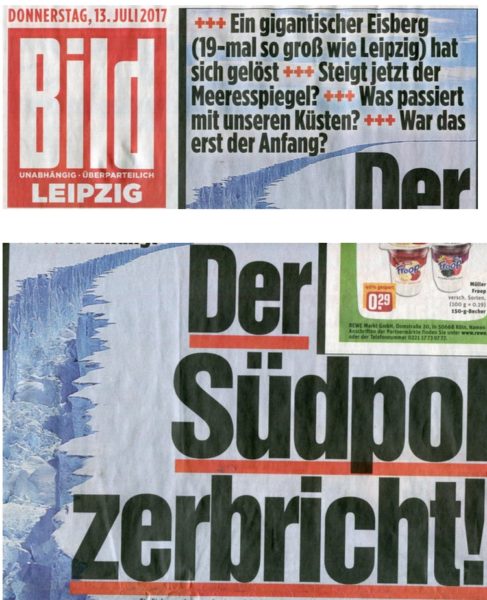 Antarktis
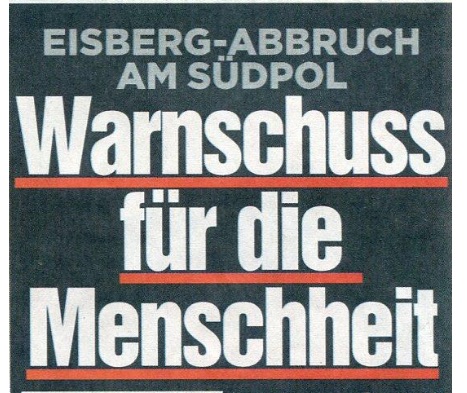 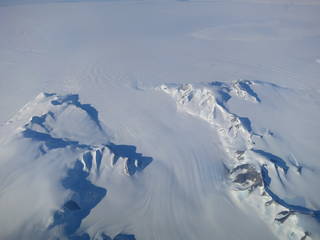 NASA Studie: Massengewinn beim «Antarctic Ice» Schild grösser, als der Verlust
-    Fläche der Antarktis:  
-    Verdickung der Ostantarktis von 1992 bis 2008, 200 Milliarden Tonnen pro Jahr
Verluste der Westantarktis und der Halbinsel, 65 Milliarden Tonnen pro Jahr
Die gute Nachricht ist, dass die Antarktis nicht zum Meeresspiegelanstieg beiträgt, sondern 0.23Millimeter pro Jahr reduziert. NASA Beitrag

Der globale Anstieg beträgt effektiv 0.099 mm pro Jahr: Link zur Studie
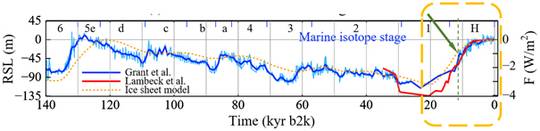 Anstieg deutlich langsamerals in der Vergangenheit
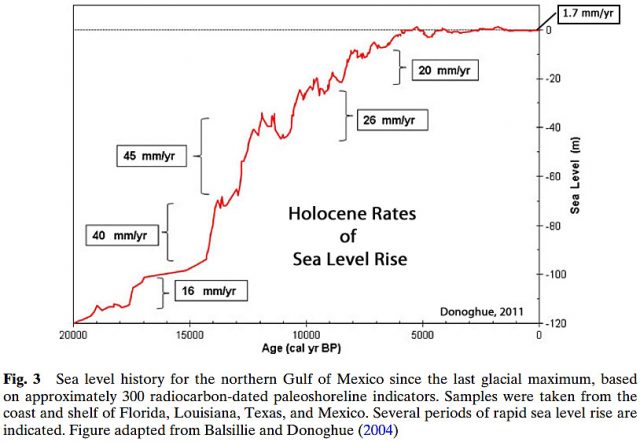 Malediven
Die Malediven sollten bis Ende 1988 vollständig untergegangen sein.Vor 25 Jahren, ab Heute, ist Ihnen das Trinkwasser ausgegangen.Das Bild vom 13.07.2013 zeigt die dehydratisierten Einwohner der Malediven, welche vordem Meer fliehen.
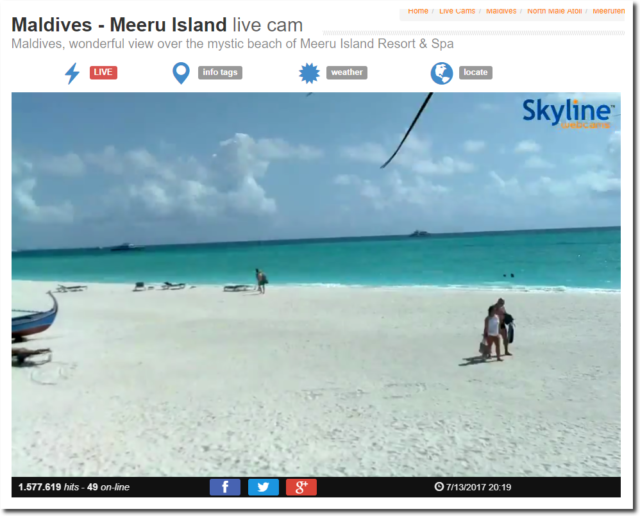 EIKE 17.07.2017
Kuredu Island Resort
Meeru Island Beach
Finolhu
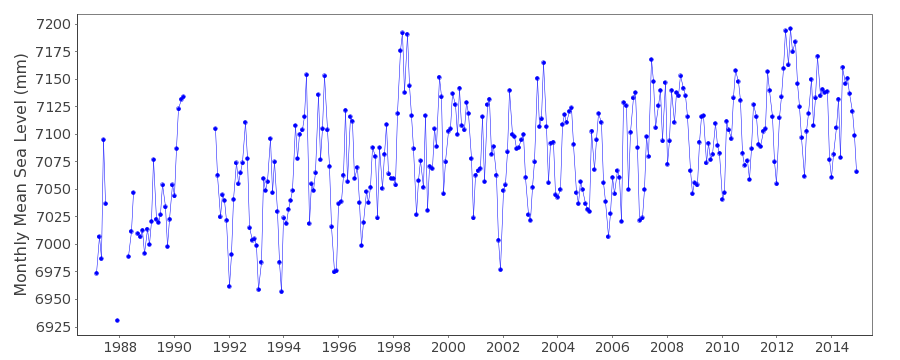 Datenquelle: Permanent Sevice for Mean See Level, Malediven
Neue Inseln werden für den Tourismus erschlossen und nicht, weil angeblich einige versinken. Die Einheimischen siedeln aufgrund der hohen Lebenshaltungskosten,der Korruption und der schlechten Schulbildung nach Indien über, wo eine wesentlich bessere Schulbildung anzutreffen ist. (Siehe Eike Beitrag sowie enthaltene Quellen)
CO2?
Was ist CO2?CO2 besteht aus 2 Sauerstoff und einem Kohlenstoffatom. Es ist ein Spurengas, welches in der Atmosphäre mit 400 ppm (Parts per million), bzw. 0.04% vorkommt. Das sind 400 Moleküle auf 1‘000‘000 (1 Million)  Moleküle. CO2 ist Geruchslos, farblos und für den Menschen völlig ungefährlich. Jeder Mensch und viele Tierarten atmen CO2 aus. CO2 wird ausserdem von den Pflanzen durch Photosynthese in Glucose und Biomasse reduziert, wobei als Folge Sauerstoff entsteht. Pflanzen wachsen mit höherem Gehalt wesentlich besser, produzieren dadurch mehr Biomasse (Allgemeine Pflanzen, Nahrungsmittel und damit auch eine grössere Artenvielfalt in der Natur.)  CO2 ist um den Faktor 1.6 mal schwerer als Sauerstoff und Stickstoff.
Der anthropogene Anteil (vom Mensch verursacht) beträgt davon ca. 4%. 4% von 0.04% sind 0.0016%. Bzw. 16 CO2 Moleküle pro 1 Million Moleküle der Atmosphäre. Es wird angenommen, dass innerhalb der letzten  hundert Jahren der Mensch eine Zunahme von 4 CO2 Moleküle 
verursacht hat. (Das ist jedoch lediglich eine Annahme)CO2 KompensationspunktBezeichnet die minimale CO2-Konzentration der Aussenluft, bei der sich der CO2-Verbrauch und die CO2-Produktion einander die Waage halten. Steigt die CO2-Konzentration über diesen Wert, wird Photosynthese durchgeführt. Für 1 Zyklus sind 3 CO2 Moleküle notwendig.Photosynthese und Calvin-ZyklusDer Calvin-Zyklus ist eine zyklische Folge von chemischen Umsetzungen durch die Kohlenstoff-dioxid zu Glucose reduziert und assimiliert wird. Der Zyklus wird auch als reduktiver Pentosephosphat-Zyklus bezeichnet.
Wie wirkt CO2 in der Atmosphäre?
Die Wärmeabsorption von CO2 liegt 
grösstenteils im 15 Mikrometer Bereich 
und zu kleinen Teilen bei 4, 2.75 und 2 
Mikrometer in sehr engen Infrarot-
Bereichen. Wasserdampf hingegen 
absorbiert in fast allen Wellenlängen 
Wärme und strahlt diese teilweise 
wieder als Rückkopplung (Gegenwärme) ab. Die Bereiche, wo Wasserdampf keine Wärme absorbiert, liegen vorwiegen bei 1.5, 2.25 und vor allem zwischen 8 und 13 Mikrometer.Zusammengefasst kann festgestellt werden, dass im Bereich zwischen 8 
und 13 Mikrometer von keinem Gas, 
auch nicht von Spurengasen, wärme 
absorbiert und als Rückkopplung, 
teilweise zurückgestrahlt wird. Dieser 
Bereich wirkt für die Wärmeableitung 
der Erde wie ein offenes Fenster ins All. 
Diese physikalischen Erkenntnisse sind 
nicht neu, sondern schon seit 150 
Jahren bekannt.
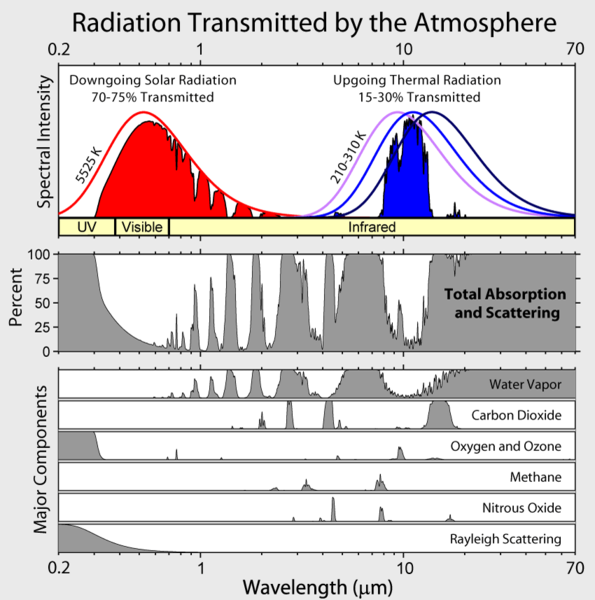 15
2.75
4.25
Welchen Zweck erfüllt CO2?
Prof. Sigurd Schulien (Physiker und Hochschullehrer)Die Photosynthese (Veranlassung von chemischen 
Reaktionen mit Hilfe von Licht) beschreibt die 
Energieprozesse, die zur Entstehung des Lebens 
und zur Erhaltung desselben nötig sind. Ohne CO2 
ist kein Leben auf der Erde möglich. Falls die Politik mit CO2 Filter den globalen Anteil auf unter 150ppm (parts per million) senkt, würde die Biosphäre aufhören zu existieren. Der Mensch würde dies jedoch nicht mehr erleben (Massensterben durch Sauerstoffmangel).
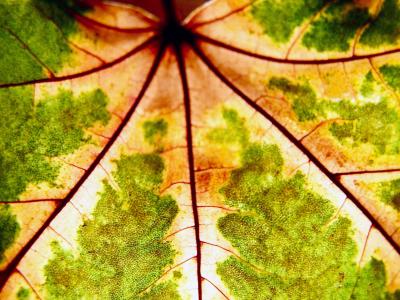 Weitere EvolutionsdatenEntstehung der Erde:		vor 4.6 Milliarden JahreVor 4.4 Milliarden Jahre:	Hauptsächlich Kohlendioxid, sowie Stickstoff, Methan, Ammoniak, 
			Schwefelwasserstoff, Wasserdampf
Vor 2.5 Milliarden Jahre:	CO2 Anteil ca. bei 10%Vor 200 Millionen Jahre:	CO2 Anteil wie heute, bei 0.025% - 0.045%Planet Wissen